Управление глаголов в немецком языке
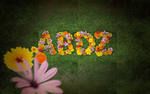 Автор работы учитель немецкого языка МОУ ООШ с.Аришка Шмелева И.В.
Antworten die Frage
Was steht an erster Stelle der Traumberufe bei Jungen  und Mädchen?
 Wie ist dein Traumberuf?
 Hast du schon deinen Beruf gewählt?
 Warum hast du diesen Beruf gewählt?
 Was  ist für die  Berufswahl wichtig?
Беспредложное употребление  глаголов
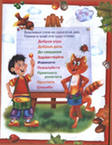 Родительным падежом без предлога управляют следующие глаголы:


bedürfen-нуждаться   sich bedienen-пользоваться
(Der Kranke bedarf der      (Wir  bedienen uns des Wör-
ärztlichen Behandlung)          terbuches)
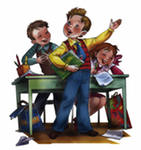 Дательным  падежом без предлога управляют следующие глаголы:   


begegnen- встречать         folgen-следовать       danken-благодарить


              

                   gratulieren zu-поздравлять          nehmen-брать
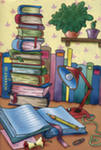 Винительным   падежом без предлога управляют следующие глаголы:   


brauchen-нуждаться      betreten-входить,вступать


                              stören- мешать, препятствовать
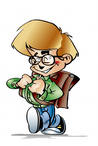 Предложное управление глаголов
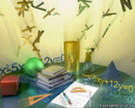 Дательным падежом после соответствующих предлогов  управляют глаголы:   
 mit-sich beschäftigen mit-заниматься чем.л
 nach- fragen nach-спрашивать о чем.л.
 von- sich verabschieden von- прощаться с кем л.
 an- leiden an-страдать от чего л.,болеть  чем л.
Винительным  падежом после соответствующих предлогов  управляют глаголы:   
 an- denken an- думать о ком л.   о чем.л
         erinnern an- напоминать
       sich erinnern an-вспоминать о ком л.  о чем л.
       glauden an- верить в кого л. во что л.
 auf- warten auf –ждать
         sich freuen auf-радоваться 
 für-sorgen für- заботиться о ком л. о чем л.
        sich interessieren für-интересоваться
 über- sich wundern über-удивляться чему л.
             sich freuen über-радоваться чему л.
Übersetzt bitte ins Russische
Der Kranke  bedarf der  ärztlichen Behandlung.
 Wir bedienen uns des Wörterbuhes.
 Ich bin diesem Mann gestern begegnet.
 Ich danke dir.
 Nimm mir das Paket.
 Ich brauche einen  neuen Federhalter.
Ich beschäftige mich mit Zeichnen.
 Ich leide  an starken Kopfschmerzen.
 Wir erinnern uns gern an unsere Schultage.
 Die Eltern sorgen für mich.
 Ich freue mich über  die Sommerferien.
RICHTIG
Больной нуждается в лечении.
 Мы пользуемся словарём.
 Я встретил вчера этого мужчину.
 Благодарю тебя.
 Возьми у меня этот пакет.
 Мне нужна новая ручка.
 Я занимаюсь черчением.
Я  страдаю сильными головными болями. 
Мы любим вспоминать о своих школьных днях
Родители заботятся обо мне.
Я радуюсь летним каникулам